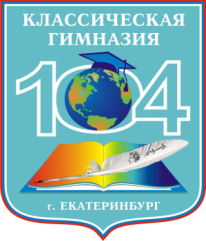 Дружина Юных Пожарных гимназии № 104
Отряд
Противо
Пожарной
Агитации
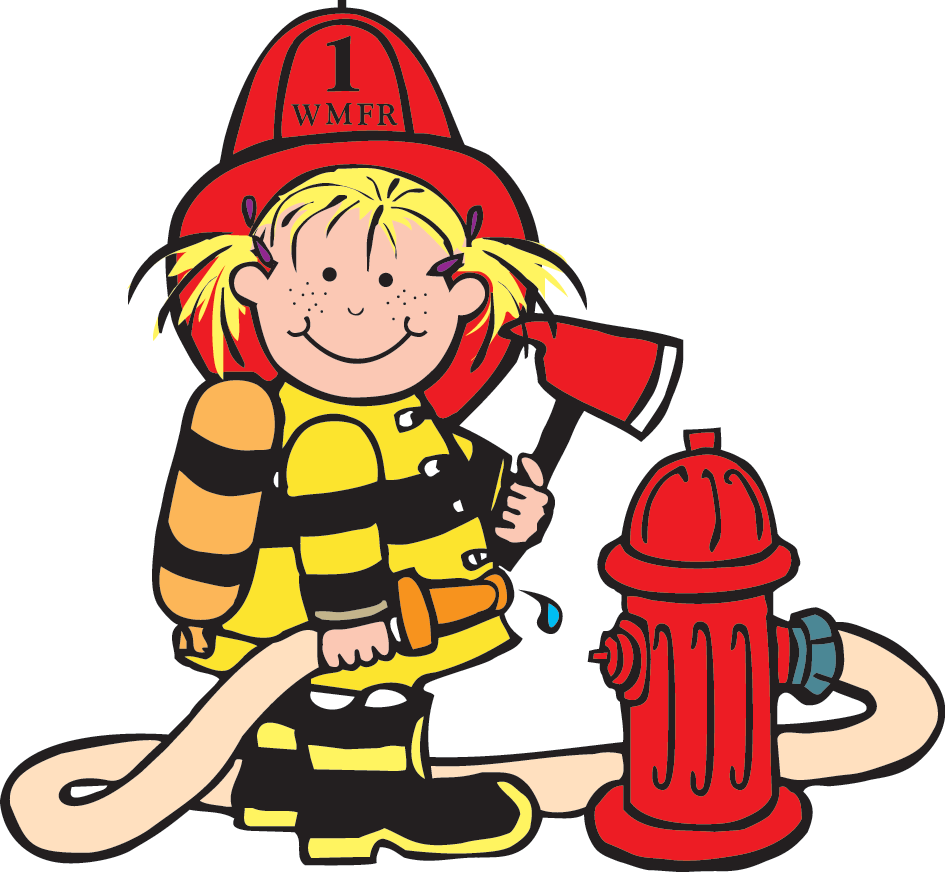 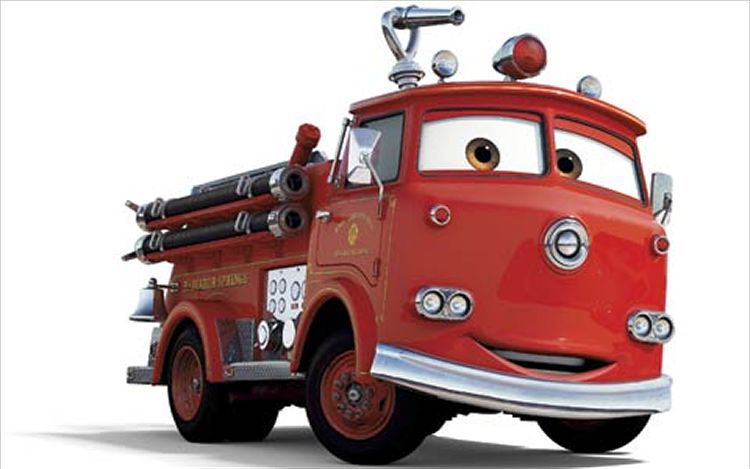 3 место на районном слете ДЮП
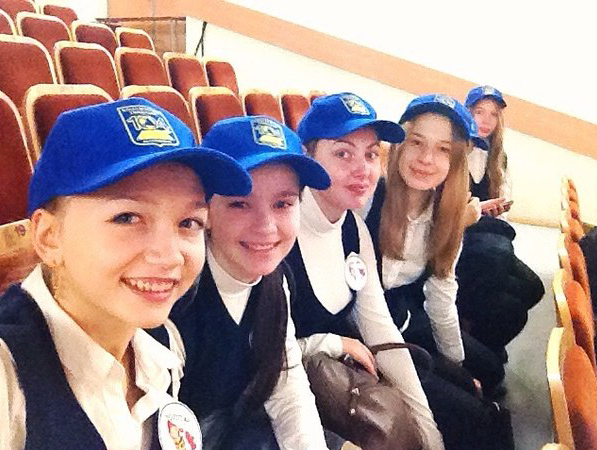 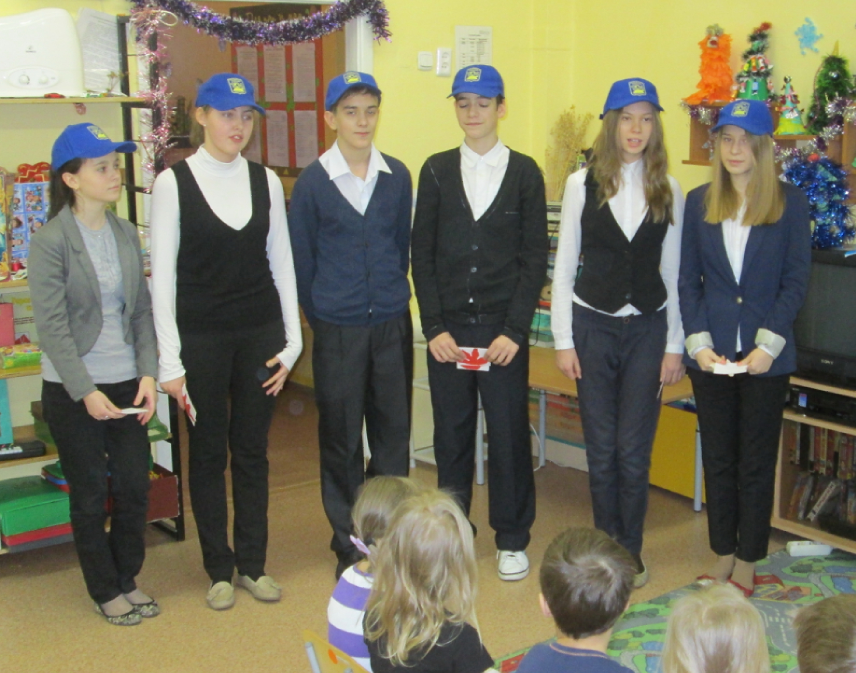 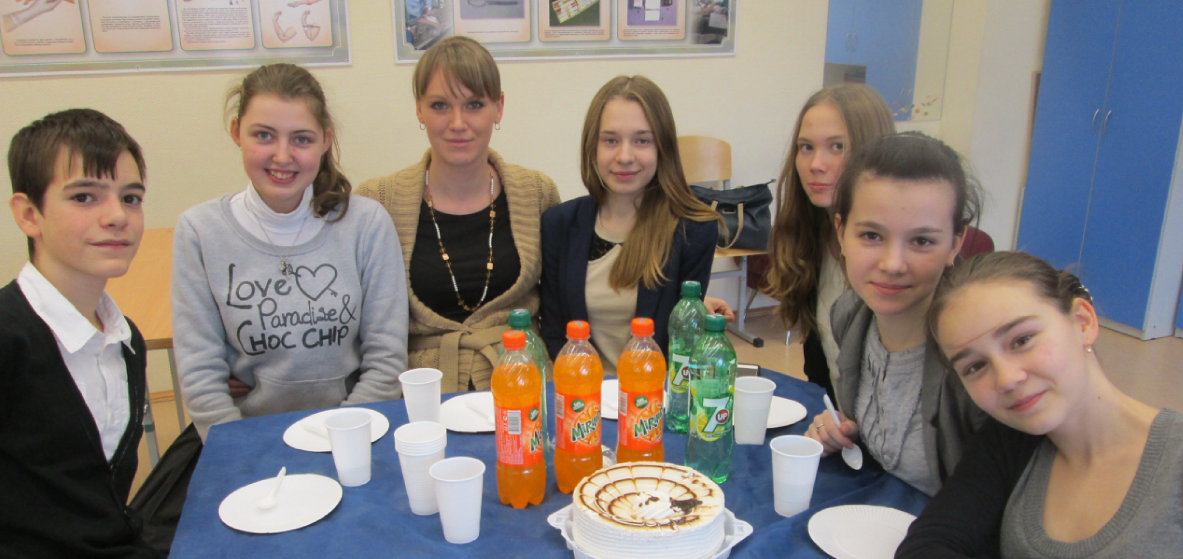 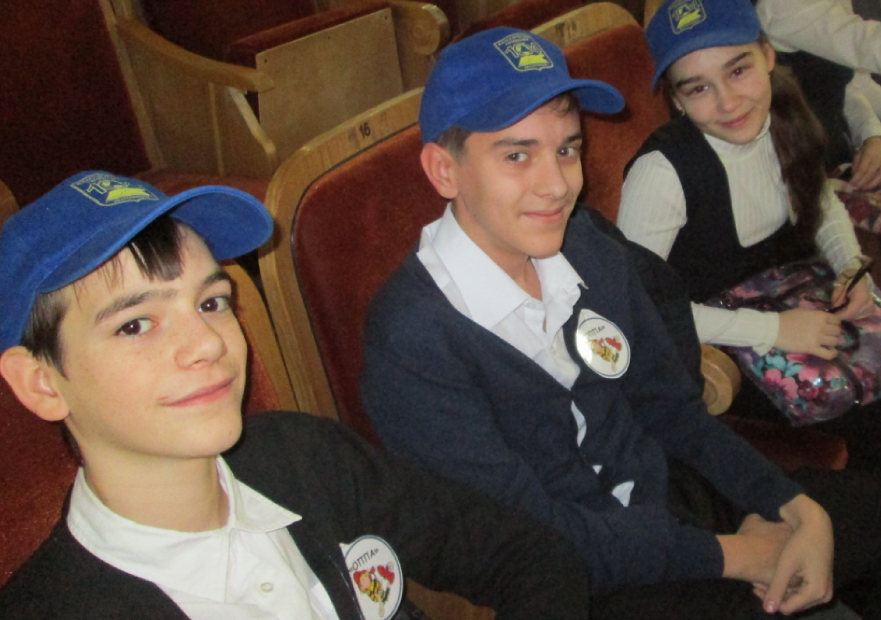 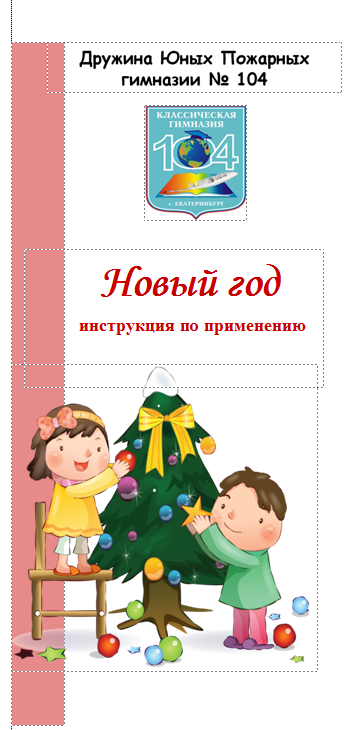 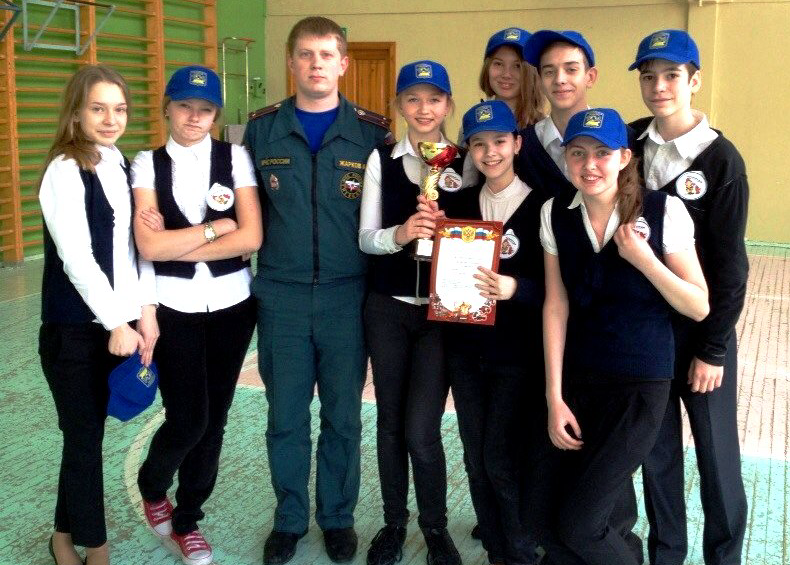 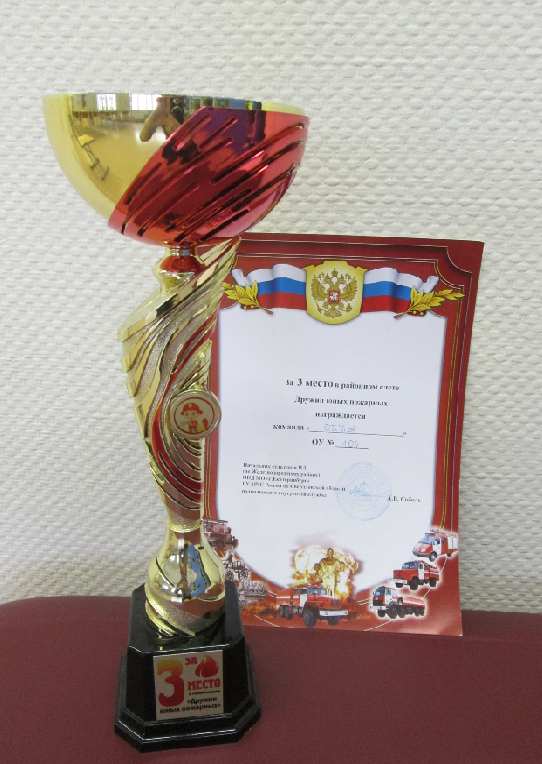 Командир ДЮП : Шаренко Евгения
Голубева Полина, Перегудова Маргарита, Травкина Дарья, Кулькова ксения, Сычева Ольга, Сайтиева Регина, 
Дзись Илья, Колтушкин Георгий
Руководитель: Каргаева Александра Валерьевна